Water aid in Madagascar
By 
Agnes Prosser
+
Irene Bourgeais
The issue
10.9 people in Madagascar don’t have fresh water. Over 18 million people suffer from dirty and unclean water. Over 4,000 children die every year from diarrhoea caused by bad hygiene and bad sanitation. Madagascar is famous for its unique landscape and wildlife yet across the island over half the population live without access to fresh water and 68% have nowhere decent to go to the toilet.
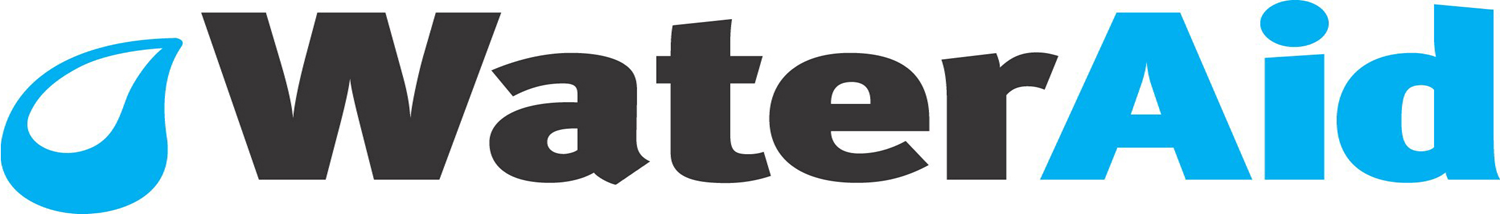 who’s affected
Every person deserves to have fresh water but that is not the case in  some parts of Madagascar.
Lots of villagers die  from not having enough water , and one or two toilets and sinks around the place can make a massive difference.
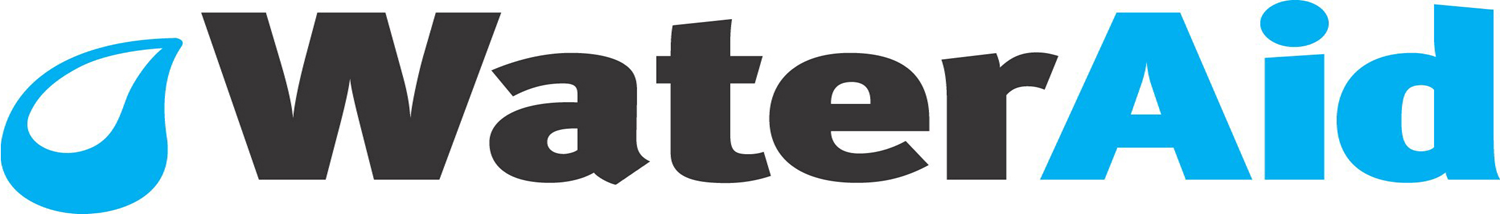 How you can help in this problem
You can help by going on Water aid and donating all your spare cash. (every penny counts.)
It really helps the people in Madagascar to overcome all there financial problems.
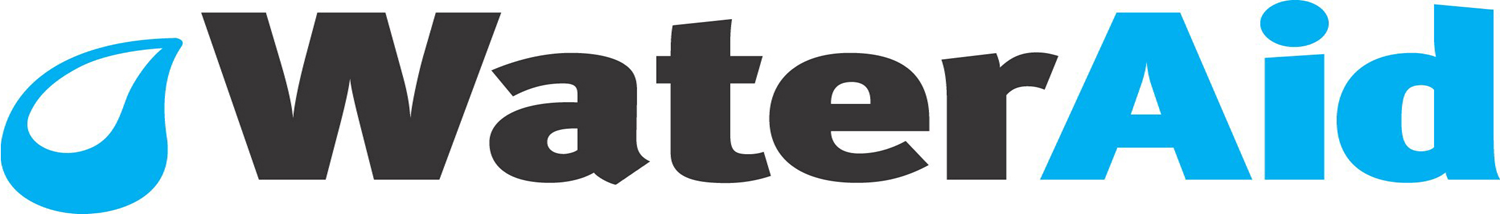 What has already been done
Water aid has already been supplying all sorts from taps to toilets from wells to water etc.
They’ve been giving lessons to villagers so they can spread the word.
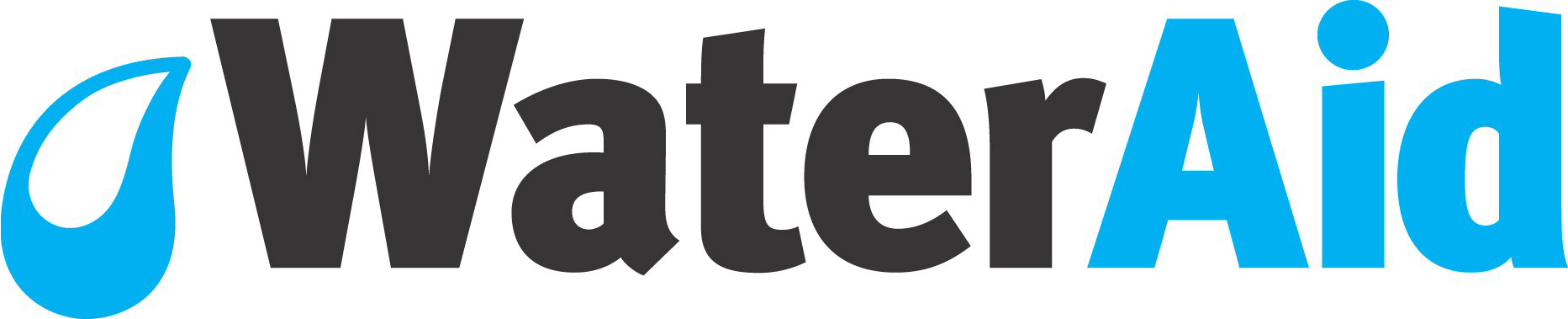 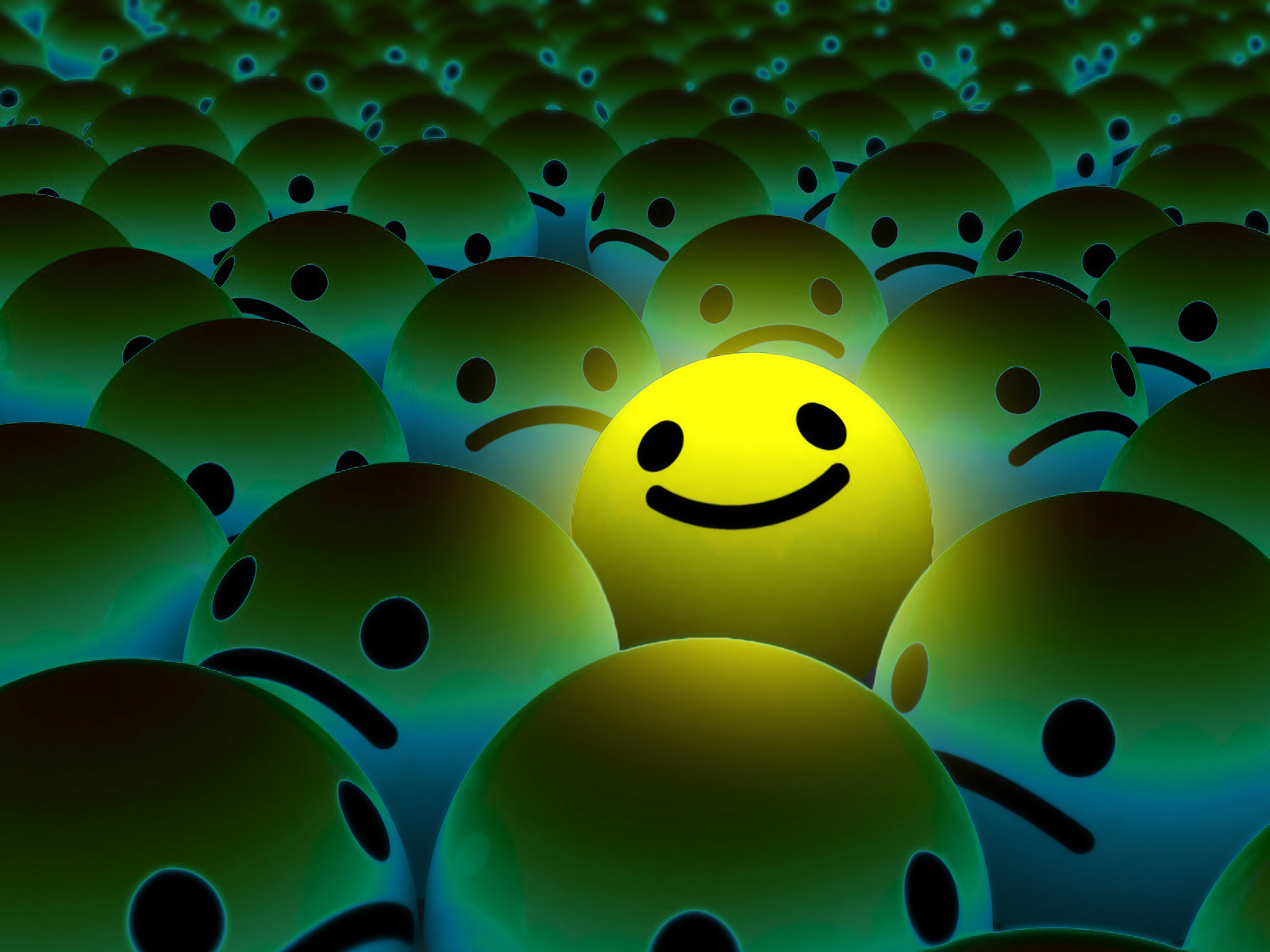 Thank you for watching and we hope you will tell others